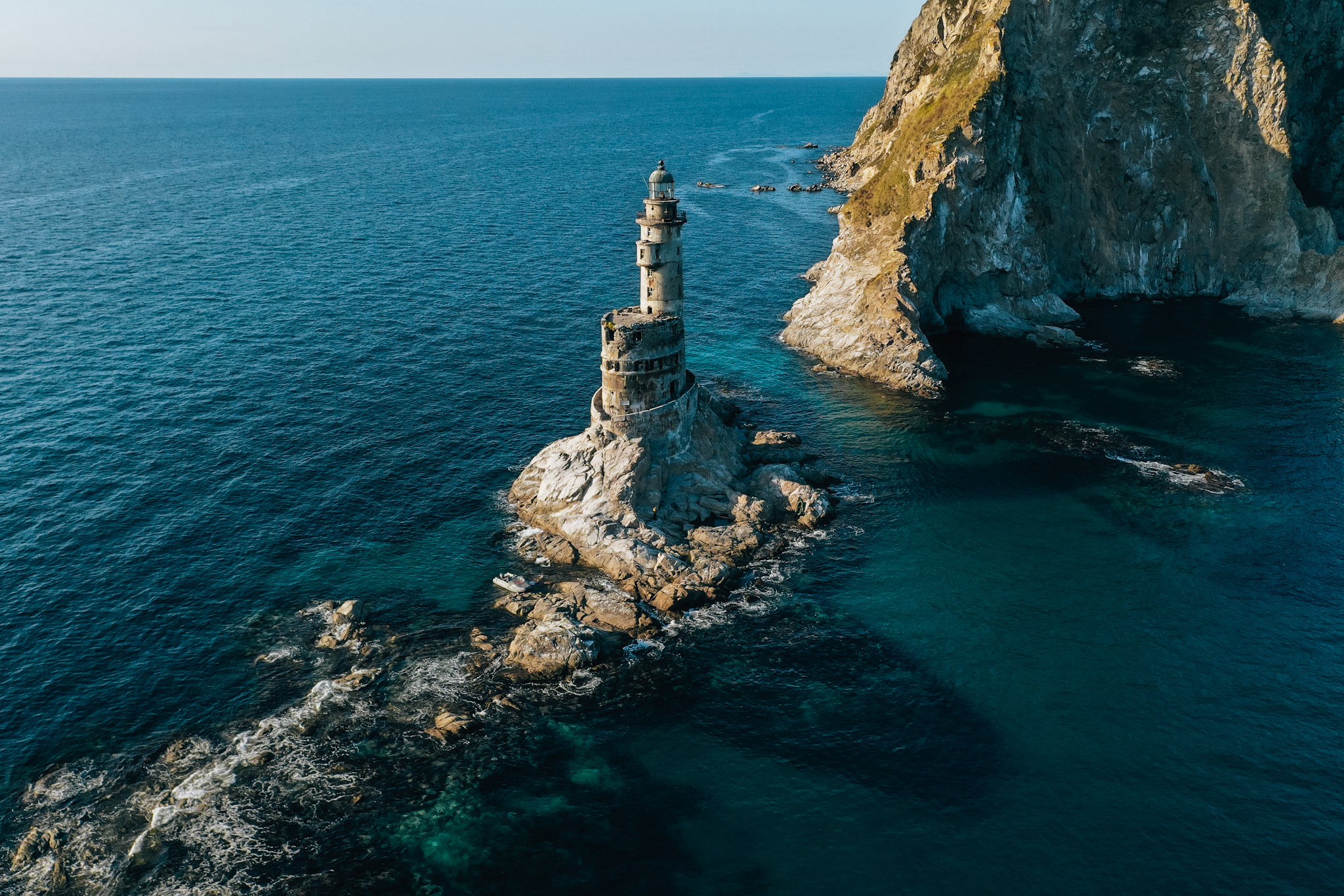 Цифровые решения для персонализации медицины
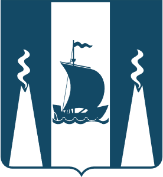 Министерство здравоохранения 
Сахалинской области
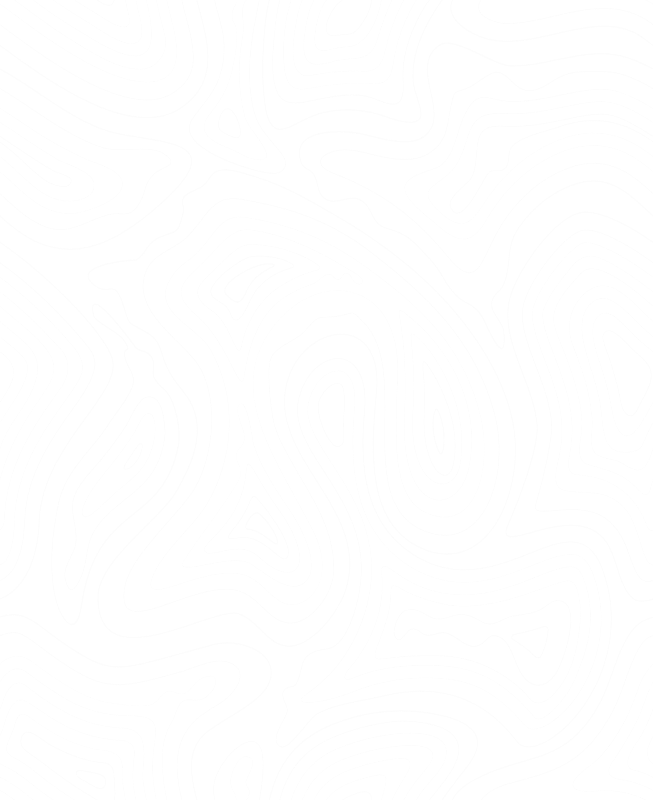 ПЕРСОНАЛЬНАЯ МЕДИЦИНА.
ЦЕЛЬ.
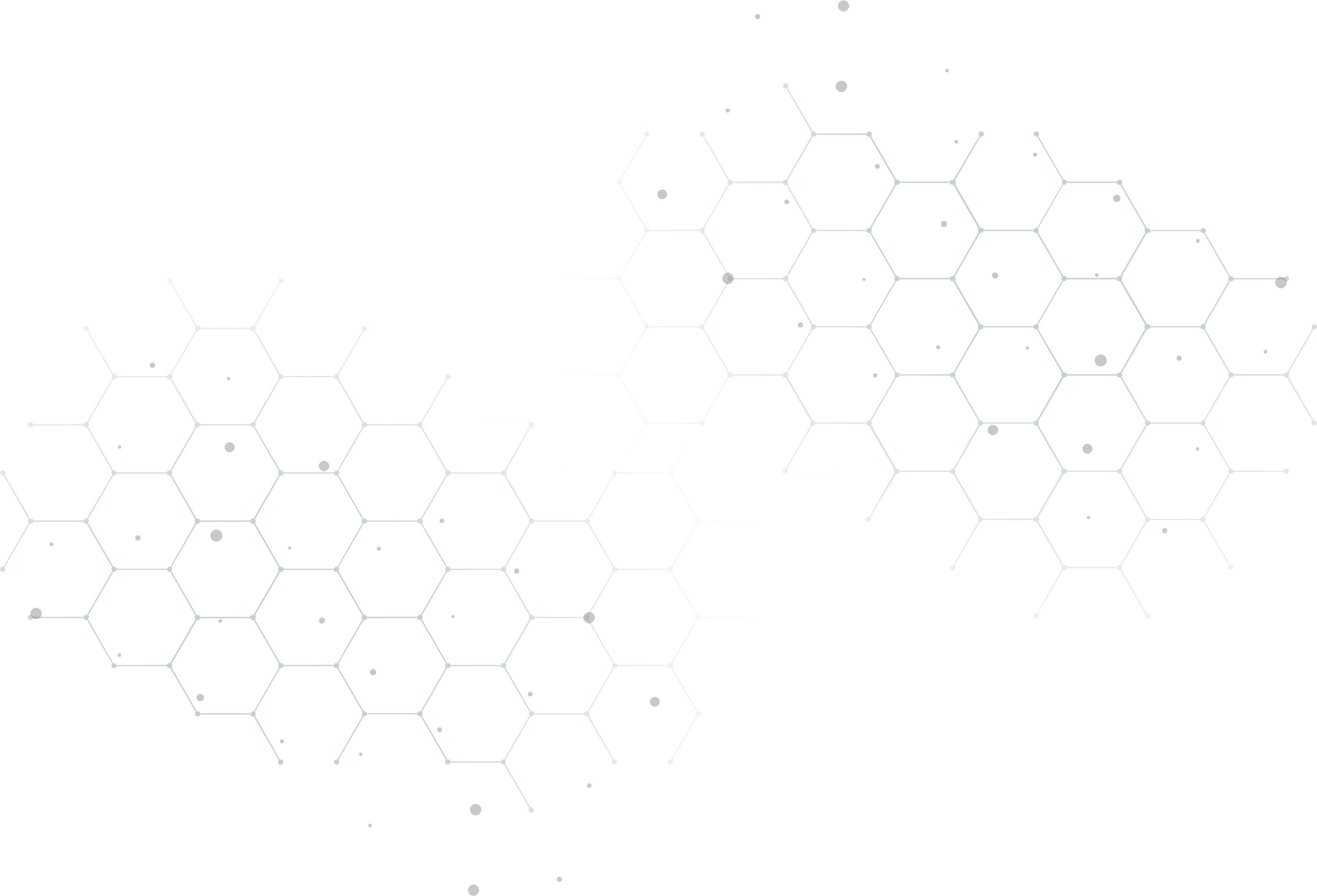 Увеличение ожидаемой продолжительности жизни до 80 лет к 2030г.
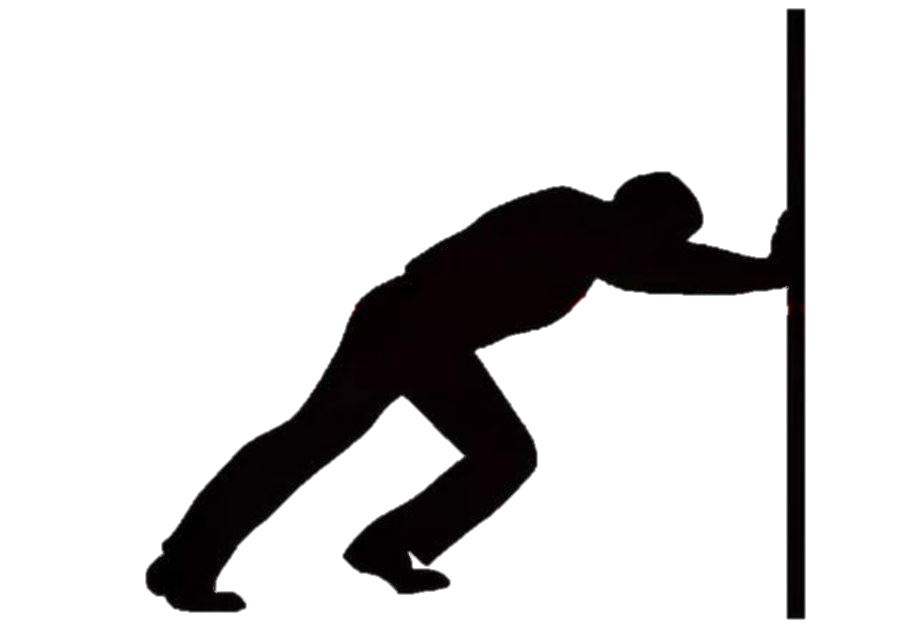 80
70,37
71,14
68,42
90
2022
06.2023
2021
2030
*по данным государственной службы статистики      https://www.fedstat.ru/indicator/31293
Сахалинская практика персональной медицины
ПЕРСОНАЛЬНАЯ МЕДИЦИНА.
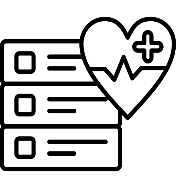 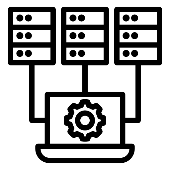 Проводник здоровья:
За каждым администратором закреплено 200 пациентов
Сформированы индивидуальные планы наблюдения
Пациентоориентирован
Сам является пациентом
Прошел специальный курс обучения
В диалоге с  пациентом
Помогает реализовать план наблюдения
Решает возникшие проблемы
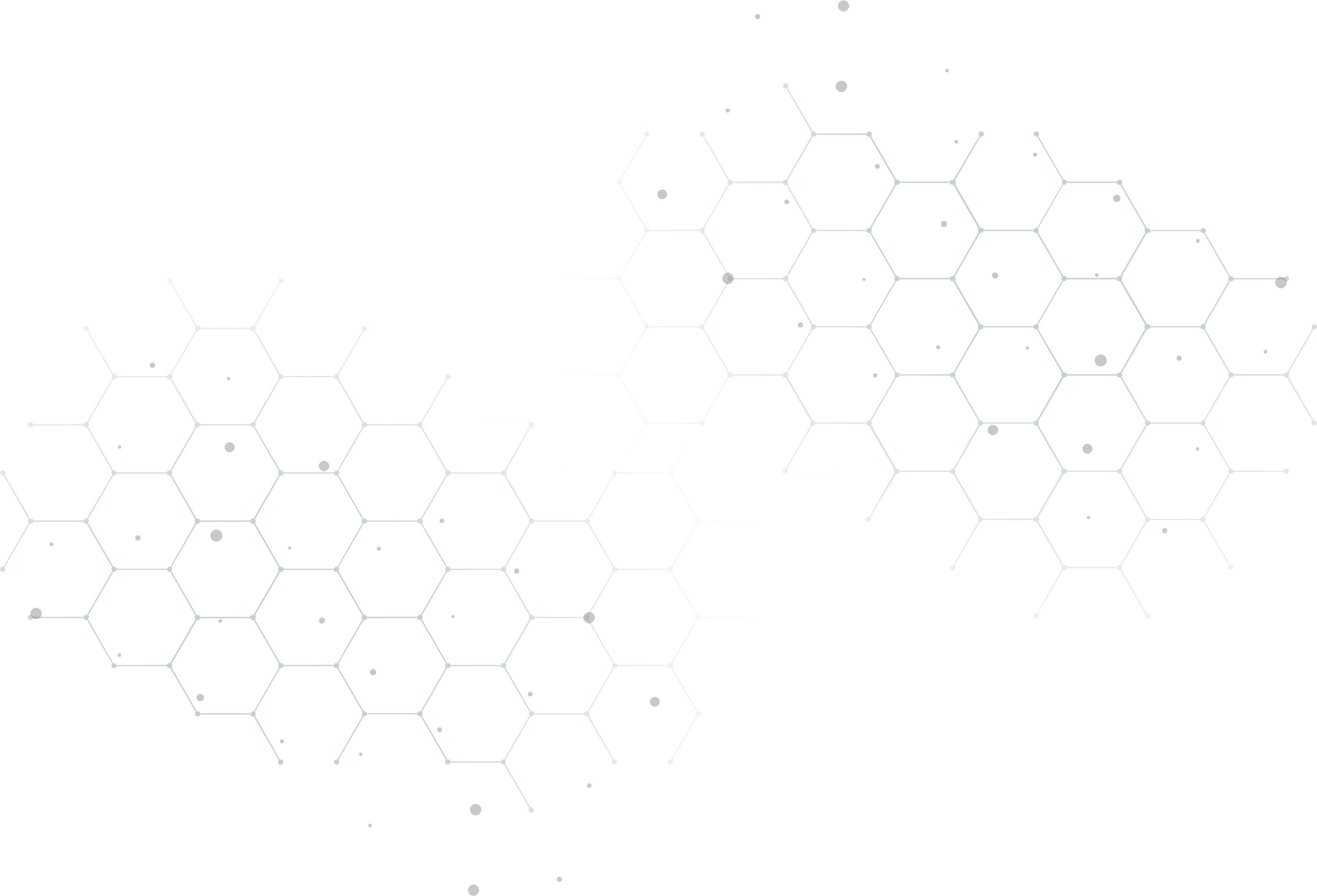 Проводник здоровья
Регистр хронических пациентов
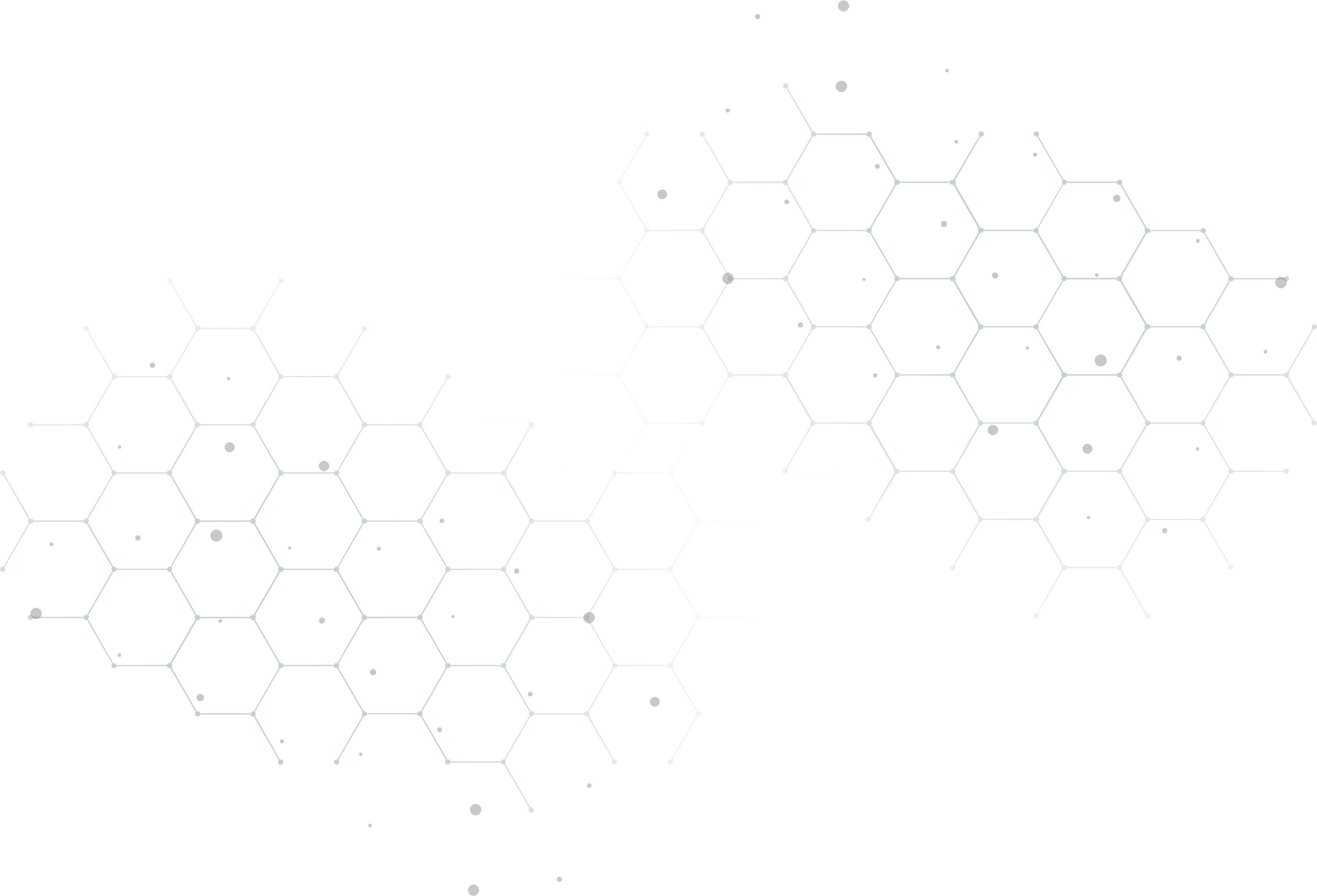 Через приложение, по телефону ведется взаимодействие с каждым пациентом
Сформирован регистр из 150 тыс. взрослых пациентов
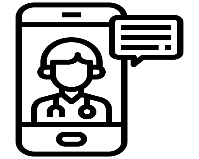 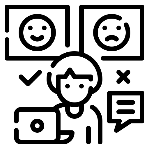 Обратная связь
3
Сахалинская практика персональной медицины
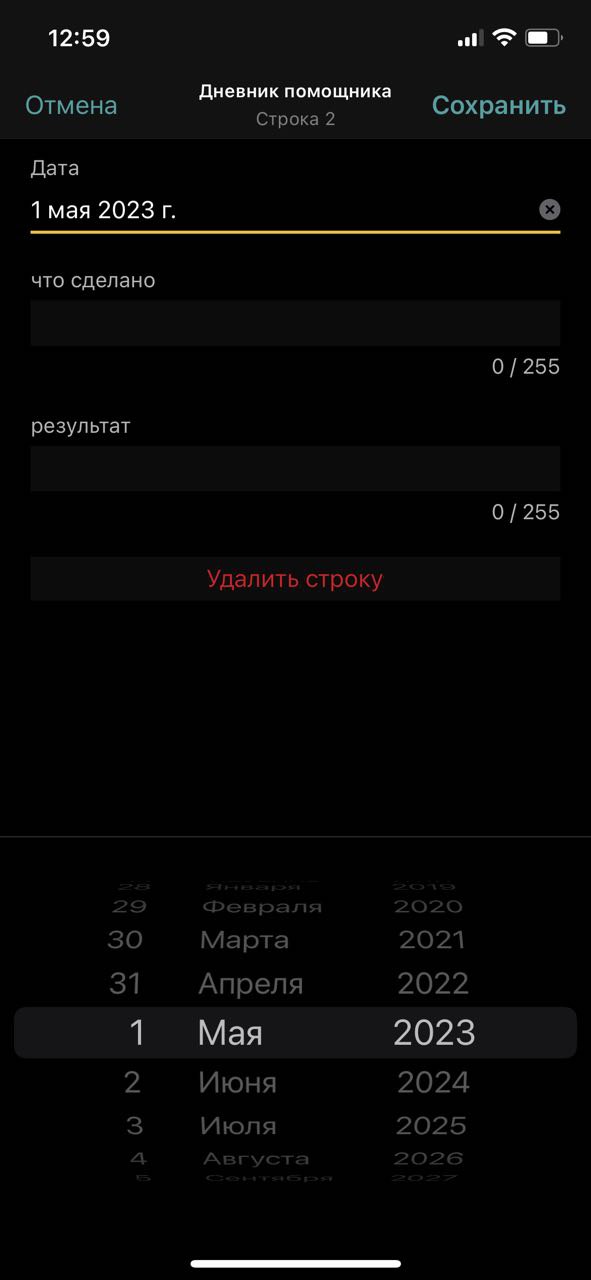 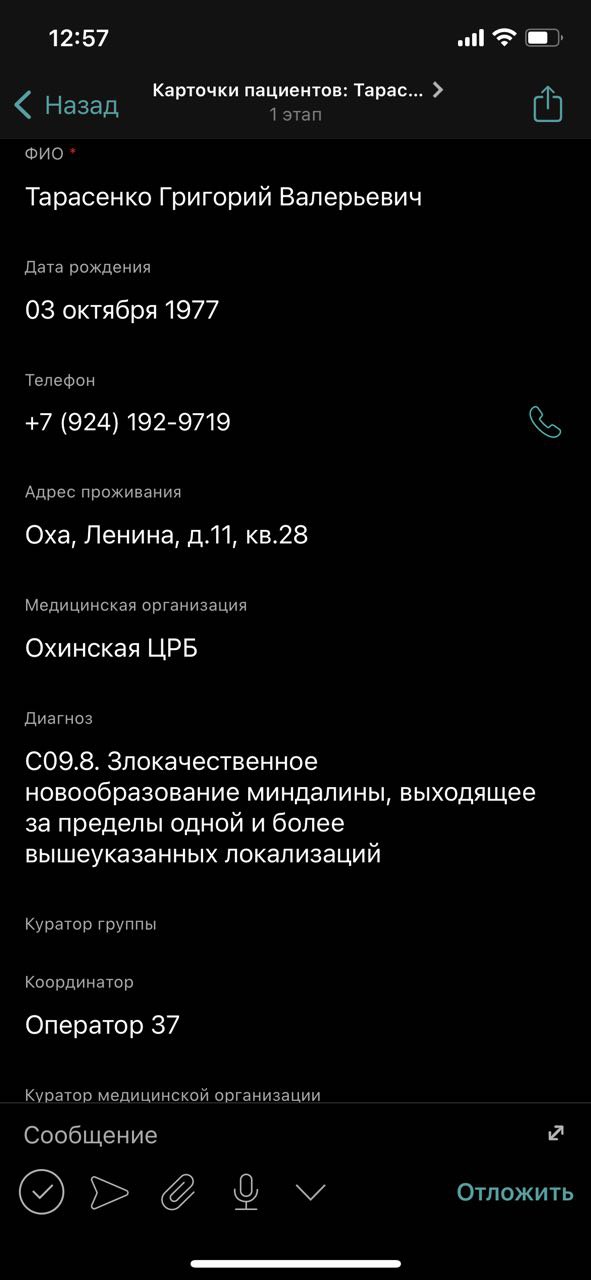 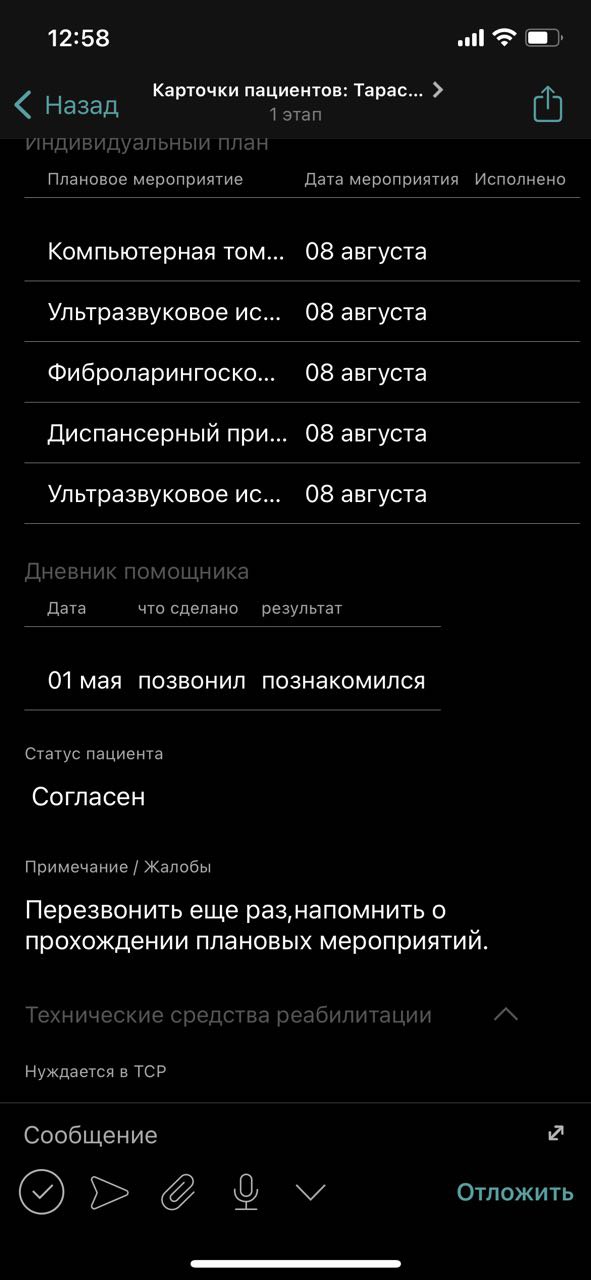 ПРОВОДНИК ЗДОРОВЬЯ
Разработана специализированная информационная система, позволяющая администратору:
Видеть план наблюдения и факт его исполнения, записать пациента на услугу или прием
Связаться с пациентом через через единый номер
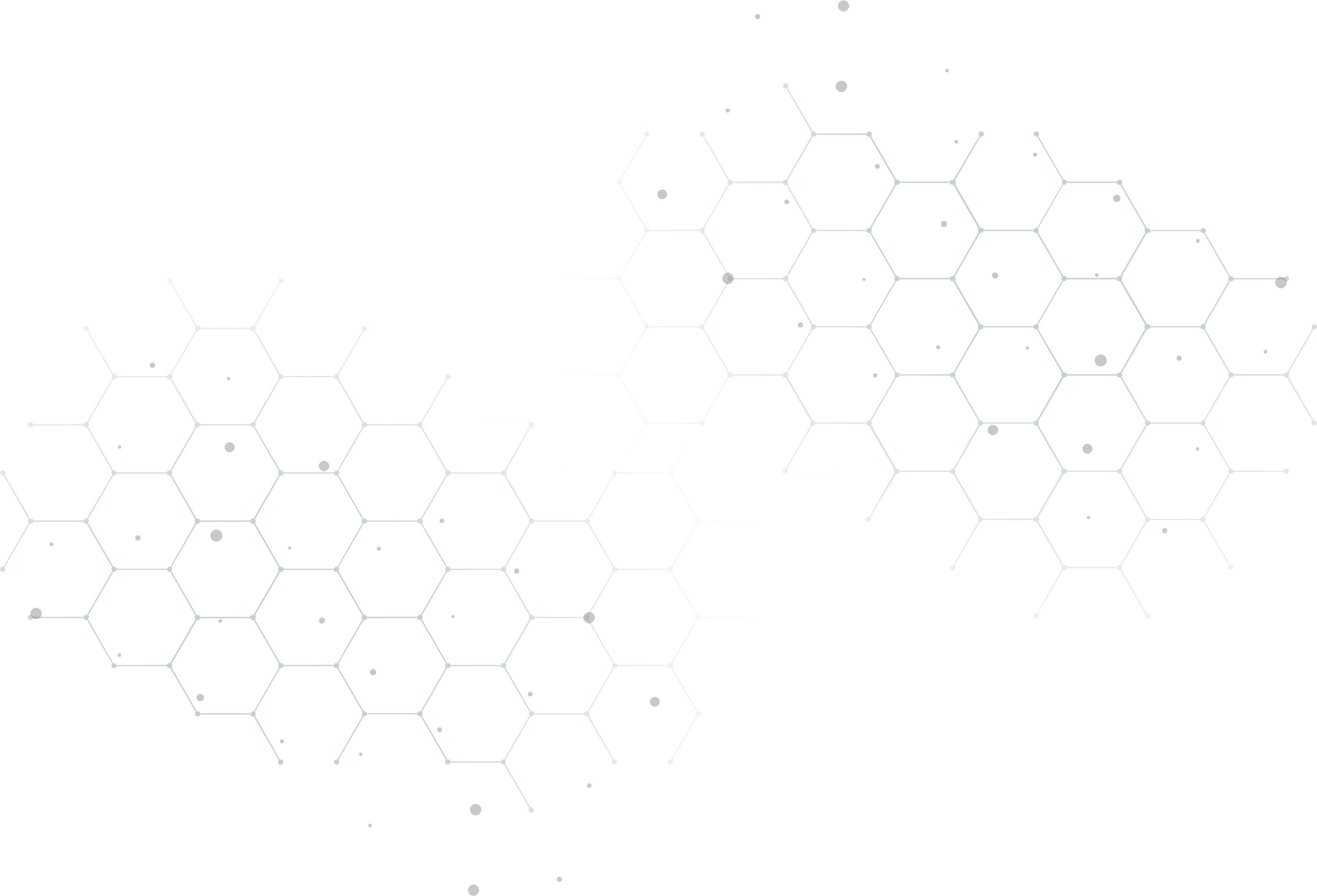 Планировать свою работу, фиксировать все действия
Система разработана для мобильных устройств, позволяет работать дистанционно
Фиксировать все жизненные ситуации и сложности у пациента и иметь возможность их оперативно решить
Сахалинская практика персональной медицины
ПЕРСОНАЛЬНАЯ МЕДИЦИНА.
Данные из медицинской системы автоматически загружаются в ИС проводников здоровья
Администратор системы видит результаты работы проводника здоровья
Проводник здоровья ставит дополнительные задачи медицинской организации
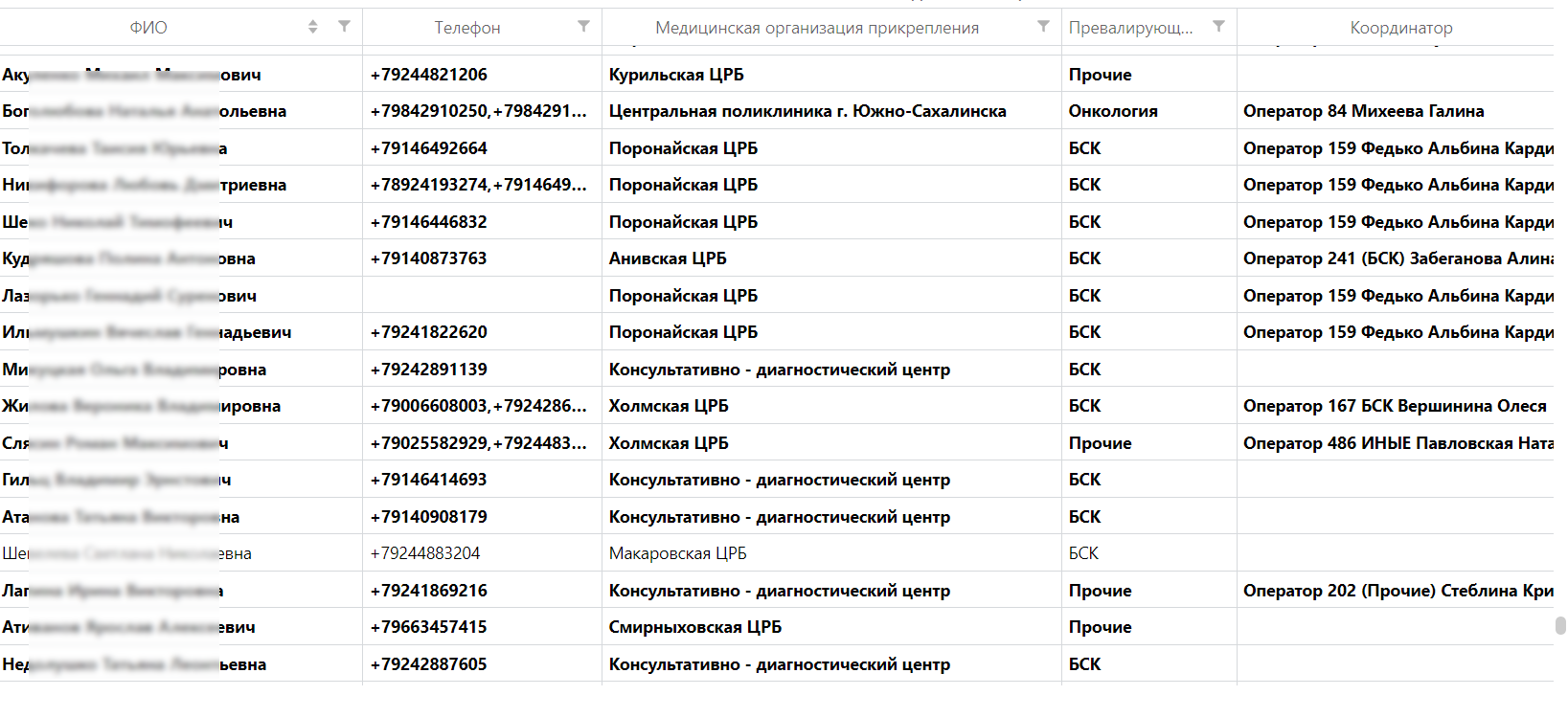 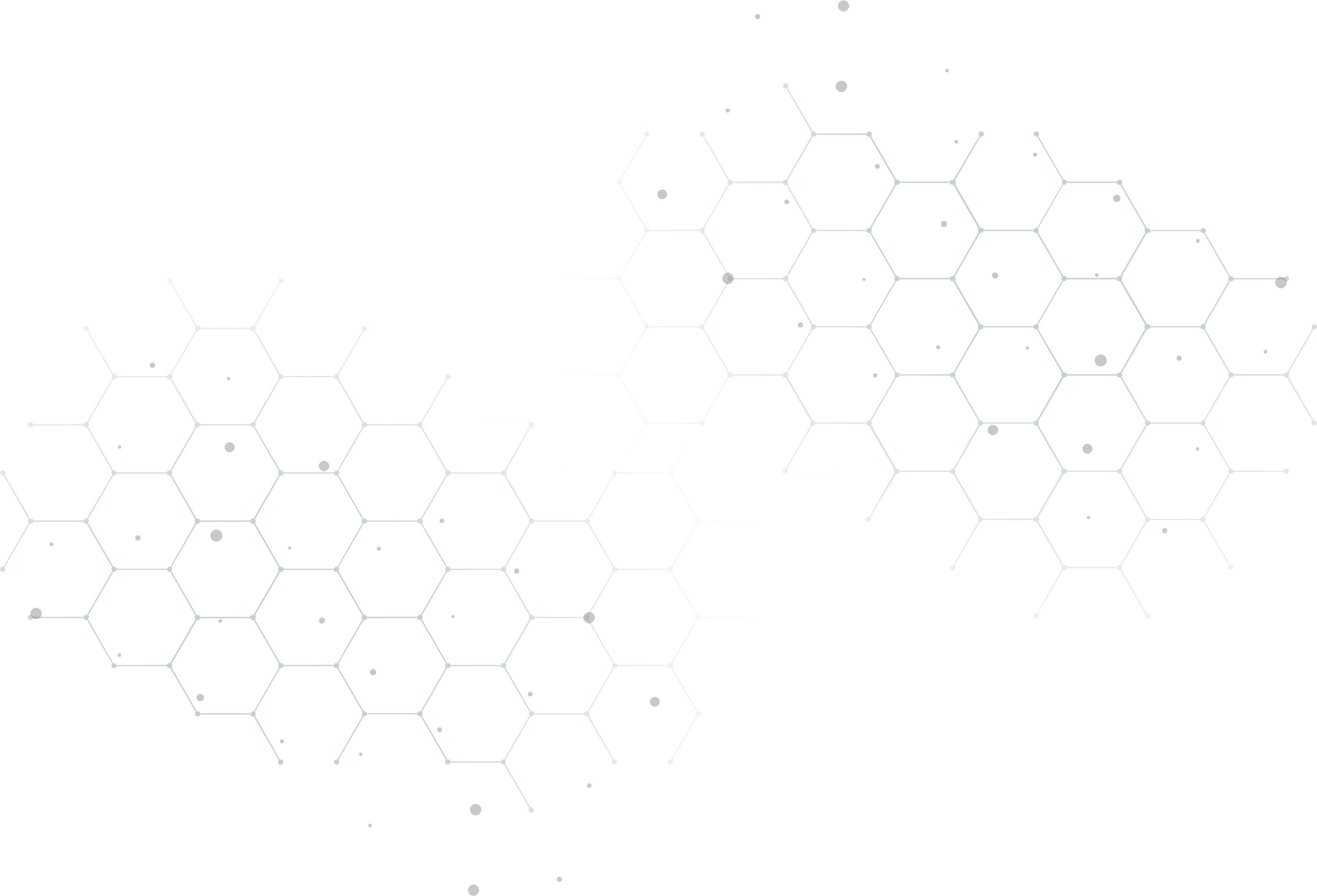 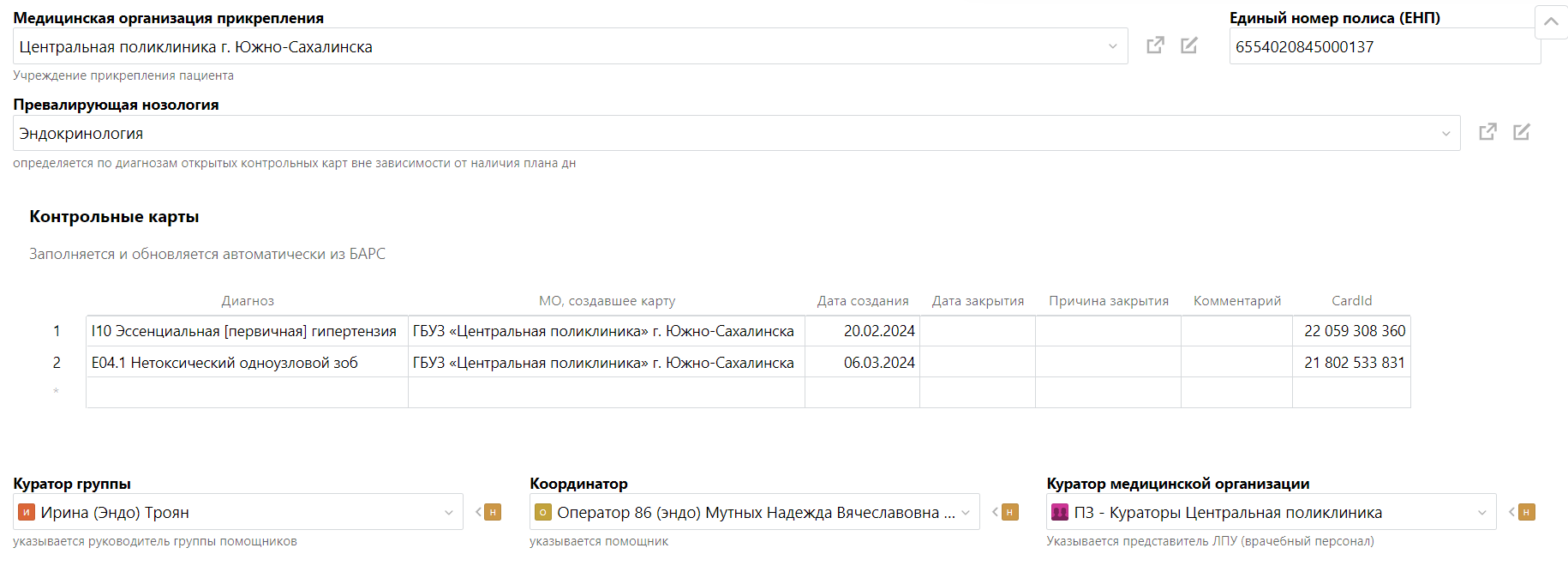 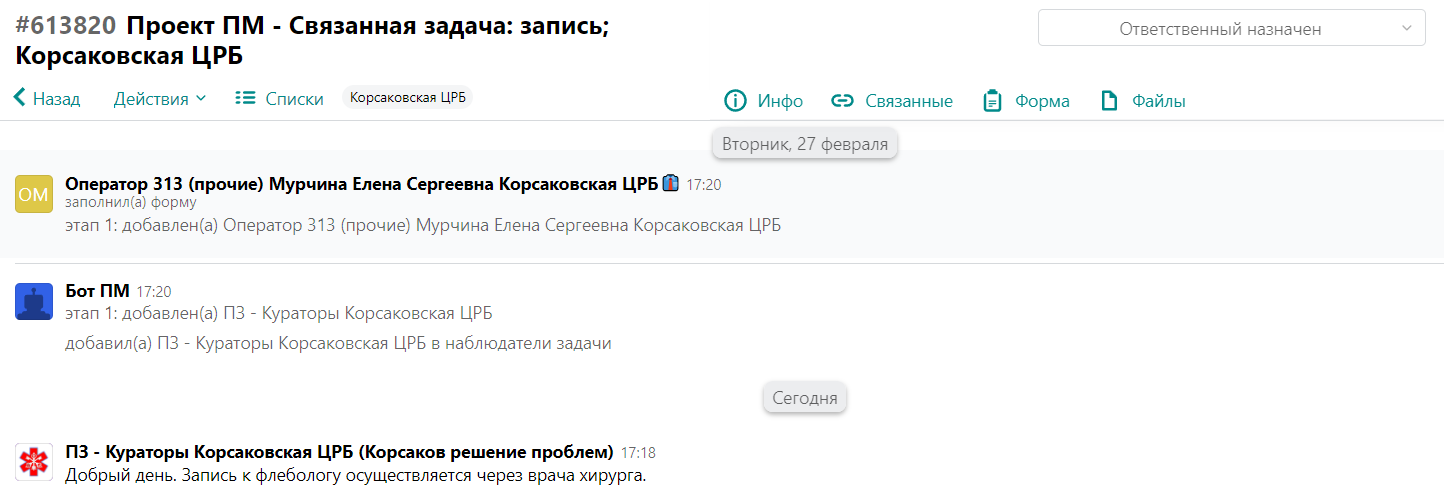 Сахалинская практика персональной медицины
ПЕРСОНАЛЬНАЯ МЕДИЦИНА.
Контроль работы медицинского помощника через аналитическую подсистему
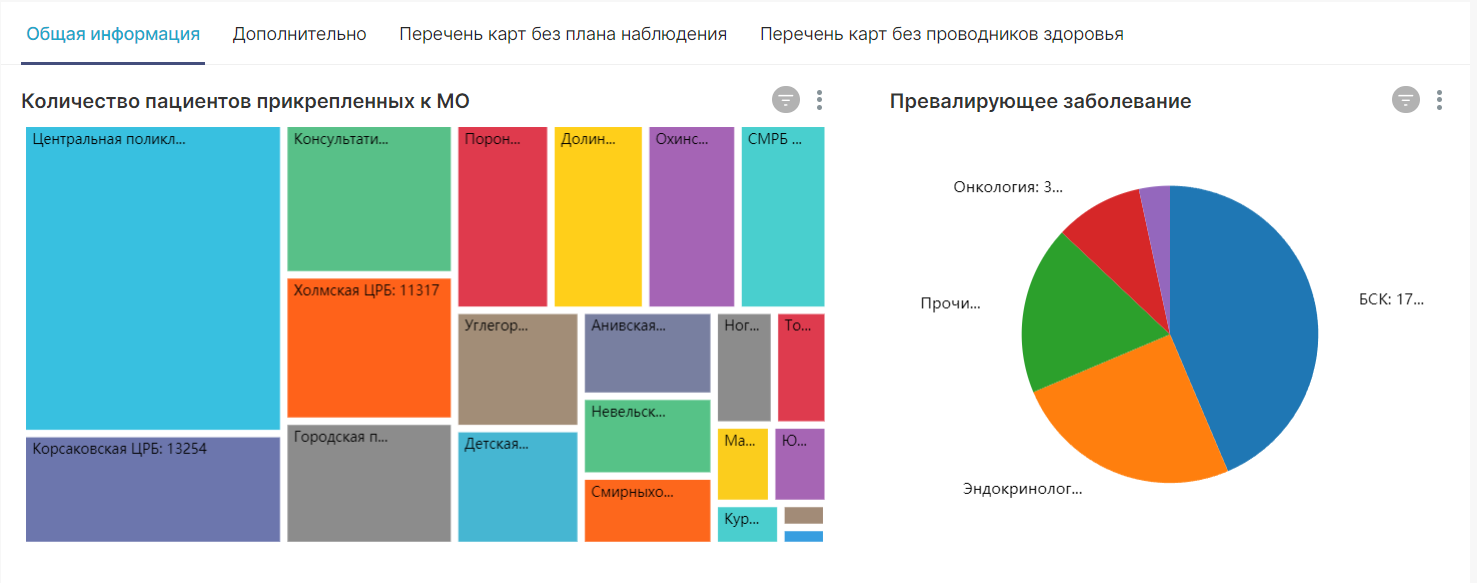 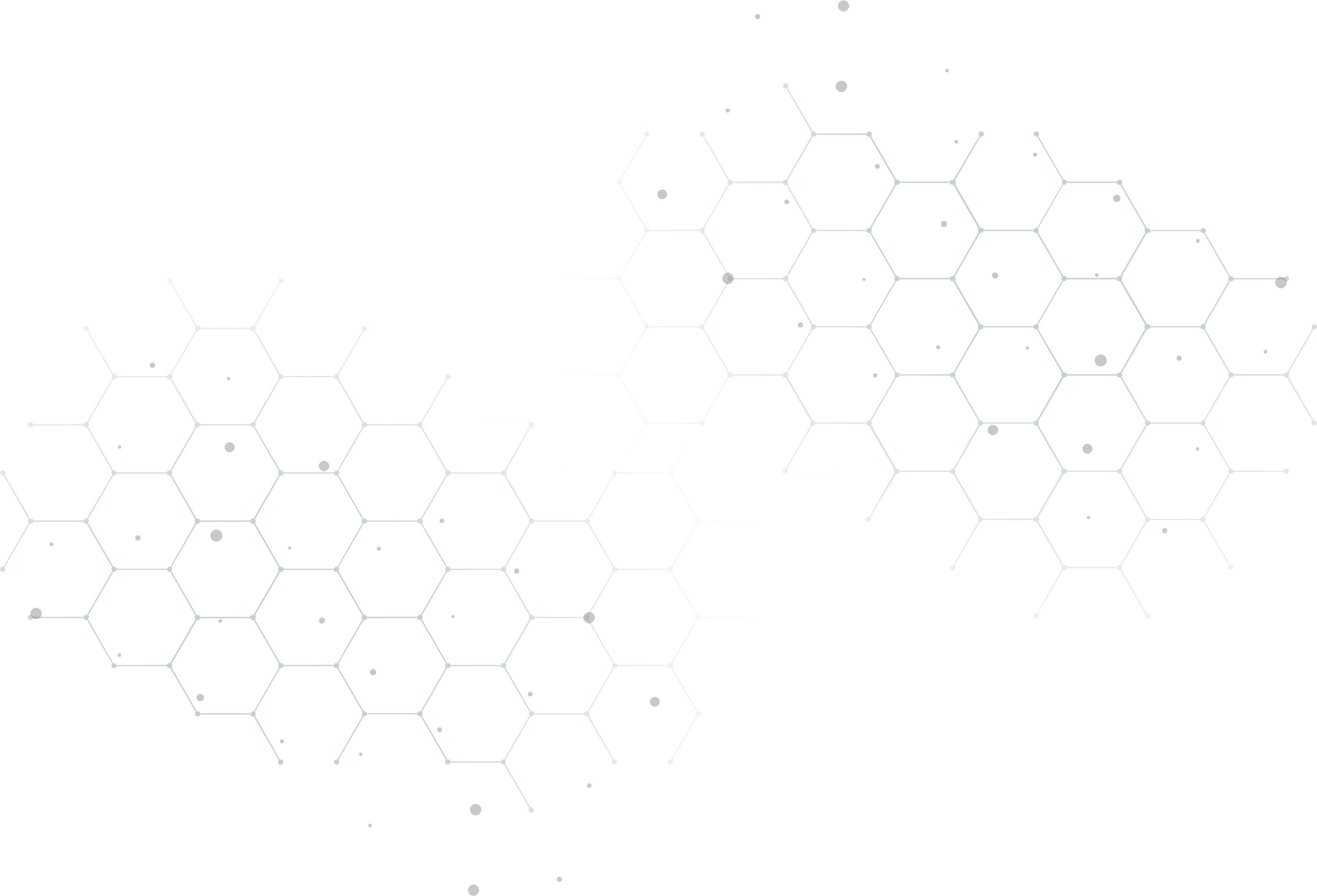 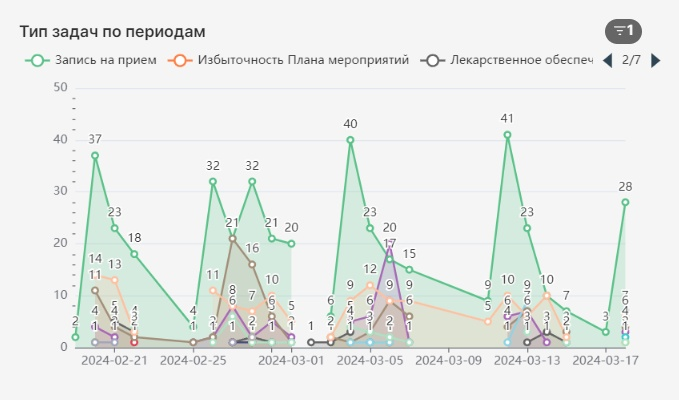 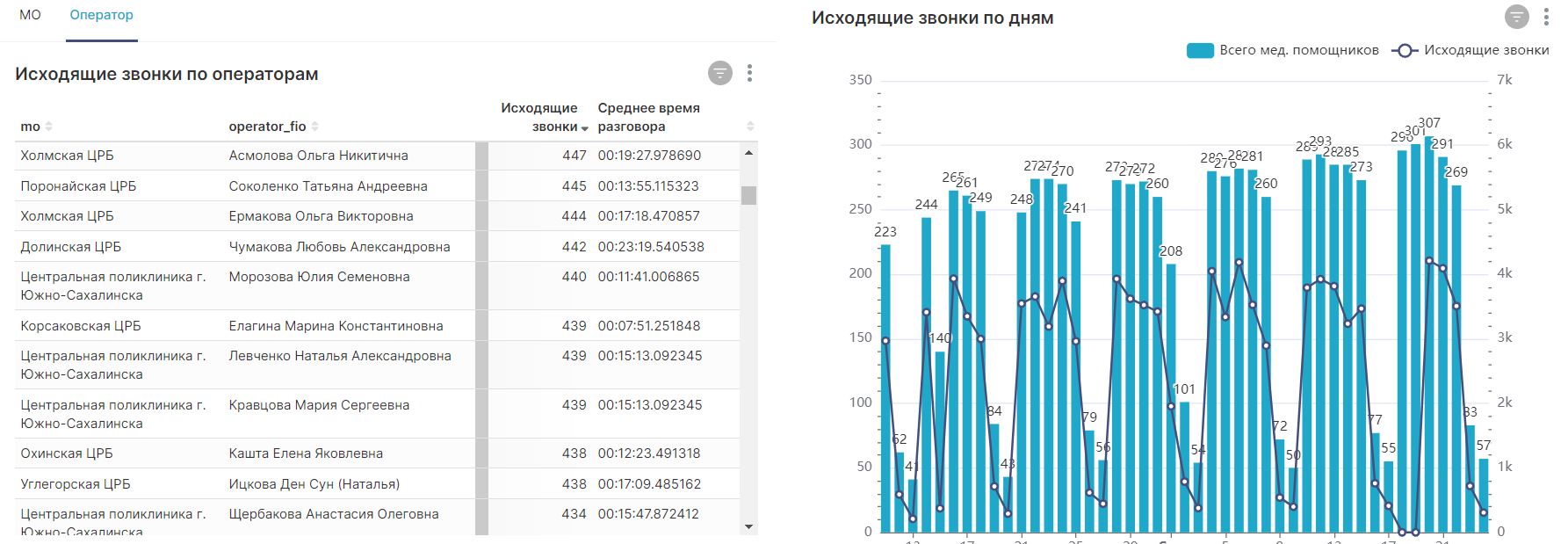 Сахалинская практика персональной медицины
ПЕРСОНАЛЬНАЯ МЕДИЦИНА.
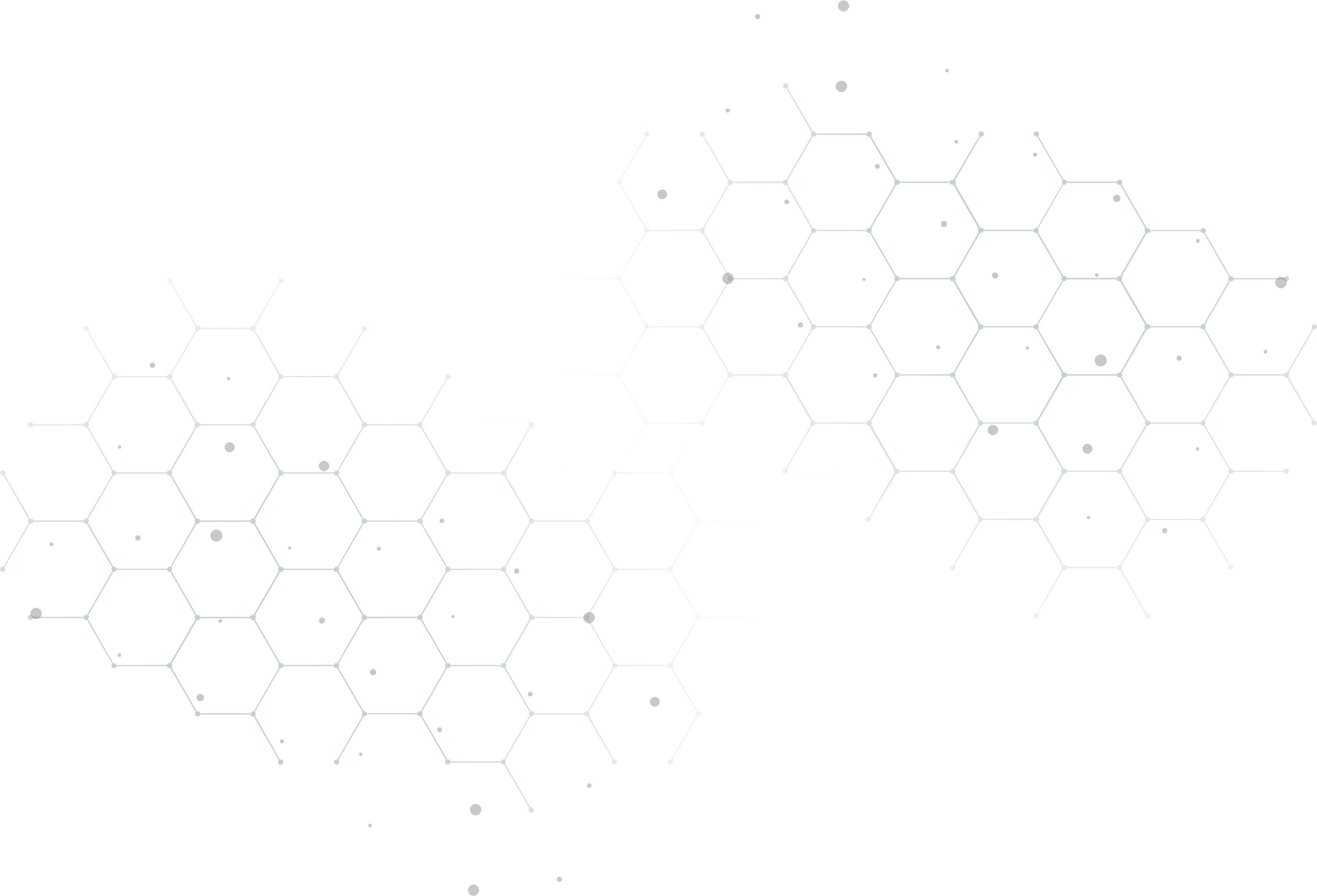 Сахалинская практика персональной медицины